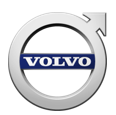 W3C VISSv2 & Volvo SignalBroker OSS demo
Peter Winzell (VCC)Ulf Björkengren (VCC)Magnus Gunnarsson (Melco) Thomas Gyllin (Melco)Daniel Nylander (Melco)
Demo system setup
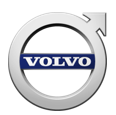 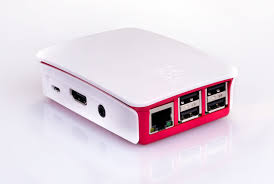 Client(s)
C++
W3C
Server
2.0
canplayer
Flexray
HTTP
SignalBroker
CAN
Go
gRPC
CAN
WS
LIN
Java
https://github.com/MEAE-GOT/W3C_VehicleSignalInterfaceImpl
https://github.com/volvo-cars/signalbroker-server
https://grpc.io/about/
https://github.com/linux-can/can-utils